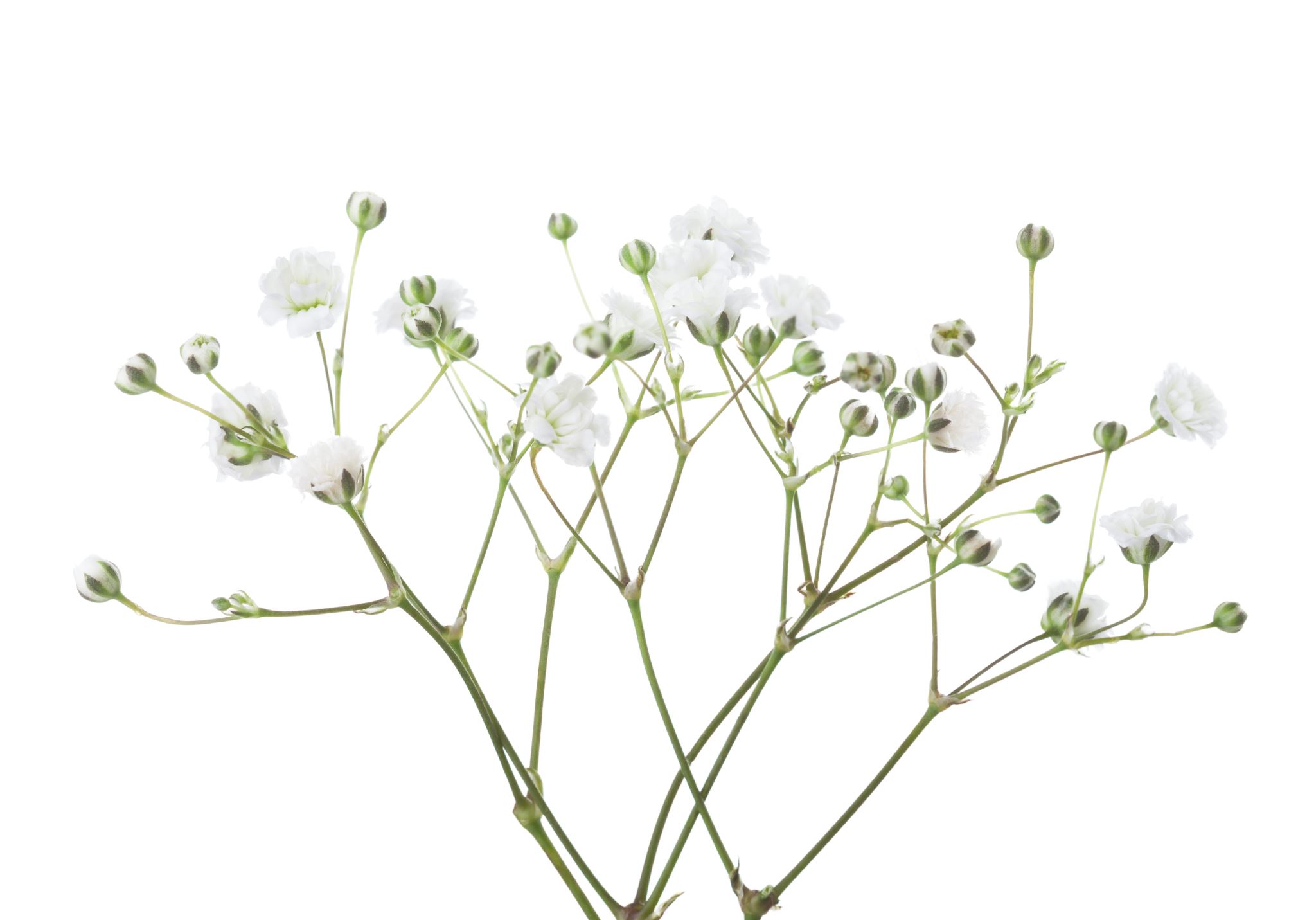 How We Care for Ourselves
Realistic Wellness and Self Care for Defense Counsel
[Speaker Notes: Introduce myself]
Centering Activity: Alternate Nostril Breathing
[Speaker Notes: 1 minute

Lowers heartbeat
Lowers BP
Improves breathing 
Reduces fear and anxiety symptoms


Sit in a comfortable position 
Exhale completely and then use right thumb to close right nostril
Inhale through left nostril and then close left nostril with your fingers
Open right nostril and exhale through this side
Inhale through right nostril and then close this nostril
Open left nostril and exhale through left side

40 breaths]
Agenda
[Speaker Notes: 1 min]
Trauma Informed Lawyering
Trauma informed practice is when the attorney puts the realities of the client’s trauma experiences at the forefront in engaging with the client and adjusts the practice approach informed by the individual client’s trauma experience.
[Speaker Notes: 2 minutes]
Developing a Trauma-Informed Practice
If you are developing a trauma informed practice, you will:
Recognize what trauma looks like in a client (memory, anger, denial, depression/anxiety, avoidance, illness)
Be client centered – understanding client’s perspectives, emotions, values. 
Maintain respect for client’s decision-making authority
Adjust interviewing and relationship building to meet clients needs
Avoid retraumatizing the client
Identify resources that help clients heal
[Speaker Notes: 5 

Table]
Rewards and Risks of Trauma Informed Lawyering
[Speaker Notes: Rewards: Get clients what they need.  Long term impact on their lives.

Risks: Personal toll, challenges in fitting it into practice]
Secondary or Vicarious Trauma
[Speaker Notes: Mark R Evces, What is Vicarious Trauma?, in Vicarious Trauma and Disaster Mental Health: Understanding Risks and Promoting Resilience, 9, 10 (Gertie, Quintangon & Mark R. Evces, eds.) (2015)

How is it different than burnout? Toll work may take over time.]
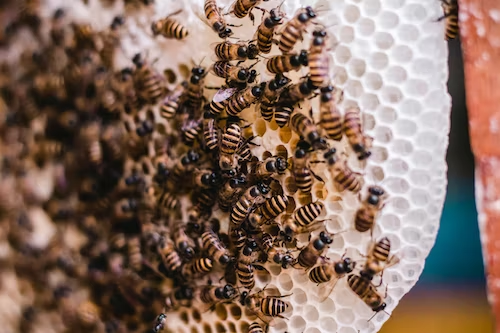 Hives
[Speaker Notes: Not these kind of hives.]
Symptoms of Secondary or Vicarious Trauma
[Speaker Notes: Avoidance of trauma
Persistent hyperarousal or obsession
Denial of client’s trauma
Over-identification
No time or energy for self
Vulnerability
Experiencing insignificant events as threatening
Alienation 
Social Withdrawal
Disconnection from loved ones
Loss of confidence that the world is still good
Generalized despair and hopelessness
Increased Sensitivity to Violence, Cynicism, 
Diminished Self Capacity]
Burnout
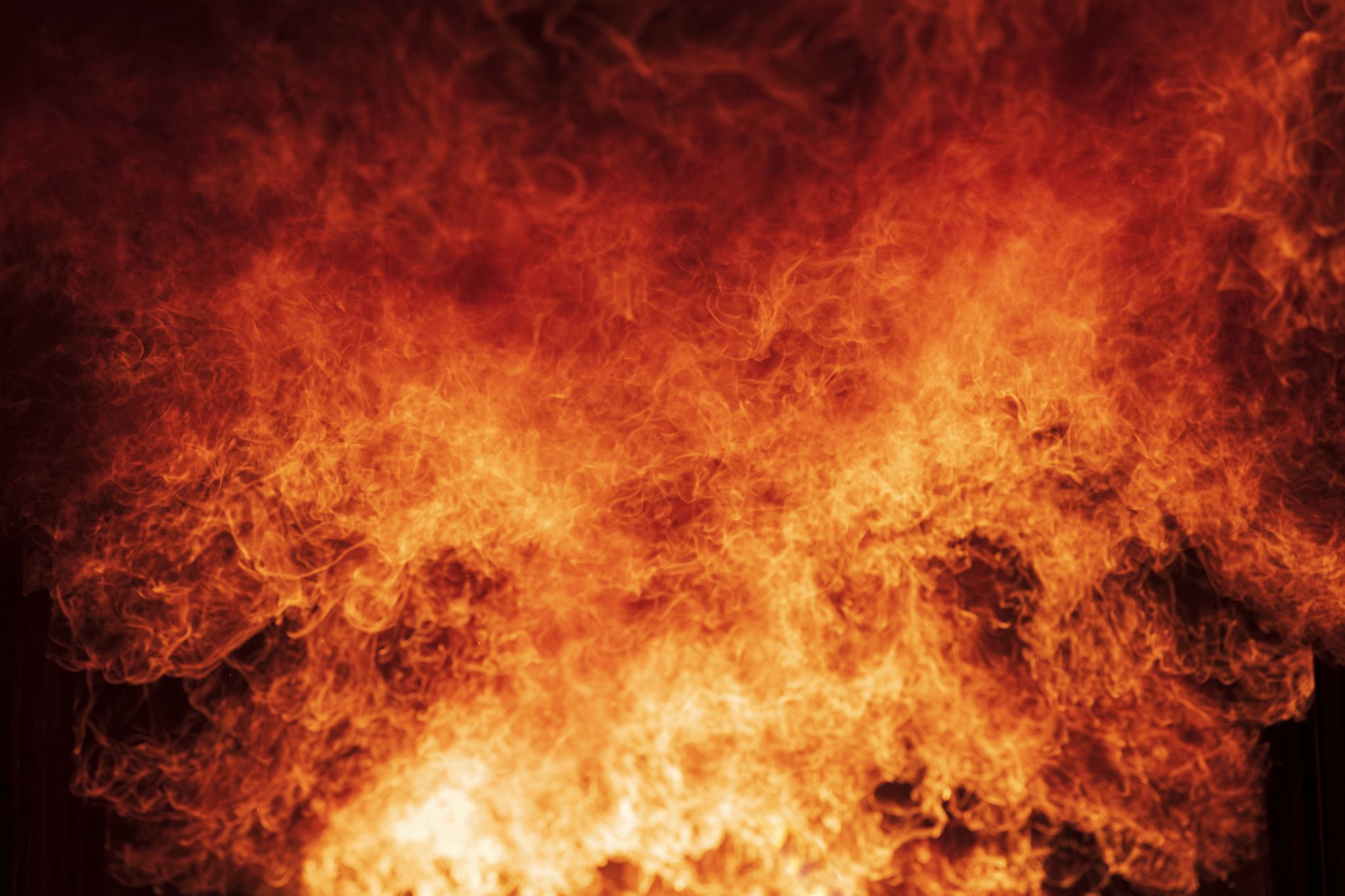 [Speaker Notes: Burnout is the result of living in a high stress for extended period of time.]
Signs of Burnout
Why do lawyers burnout?
[Speaker Notes: Burnout is the result of living in a high stress for extended period of time.

Bloomberg 2022, lawyers felt burnout 52% of the time.]
What happens to our practice if we do not work through stress?
[Speaker Notes: Loss of executive function. What is executive function.

Stress is thus thought to reallocate finite executive control resources to deal with the stressor at hand; cognitive resources normally devoted to working memory and cognitive flexibility would be funneled to selective attention (i.e., inhibition) in order to enhance the ability to focus on the current stressor.]
What is Executive Function?
Working Memory: Allows a person to retain and store Information for future use. Useful for making sense of information, ordering information, relating information.
Erin E. Lee-Schneider, Assistant Dean of Students, Drake Law School
14
[Speaker Notes: Explain Executive Function- allows to plan out projects, tasks; flexibility, memory. Shows up in students and lawyers in project planning, focus


https://developingchild.harvard.edu/science/deep-dives/adult-capabilities/

https://manhattanpsychologygroup.com/executive-functioning-problems-adults/
Analyze a task
Plan how to take on the task
Organize the steps required to carry out the task
Create timelines for completing the task
Use flexibility to adjust for changes if needed to complete the task
Complete a task in a timely fashion and/or meet a deadline]
What is Executive Function?
Flexible Thinking: Is the ability to problem solve and adapt to new situations.
Erin E. Lee-Schneider, Assistant Dean of Students, Drake Law School
15
What is Executive Function?
Inhibitory Control: Impulse control keeps a person from reacting or acting without thinking, while emotional control helps a person to remain calm and resist the urge to overreact or shutdown due to criticism or obstacles.
Erin E. Lee-Schneider, Assistant Dean of Students, Drake Law School
16
Stress Response Cycle
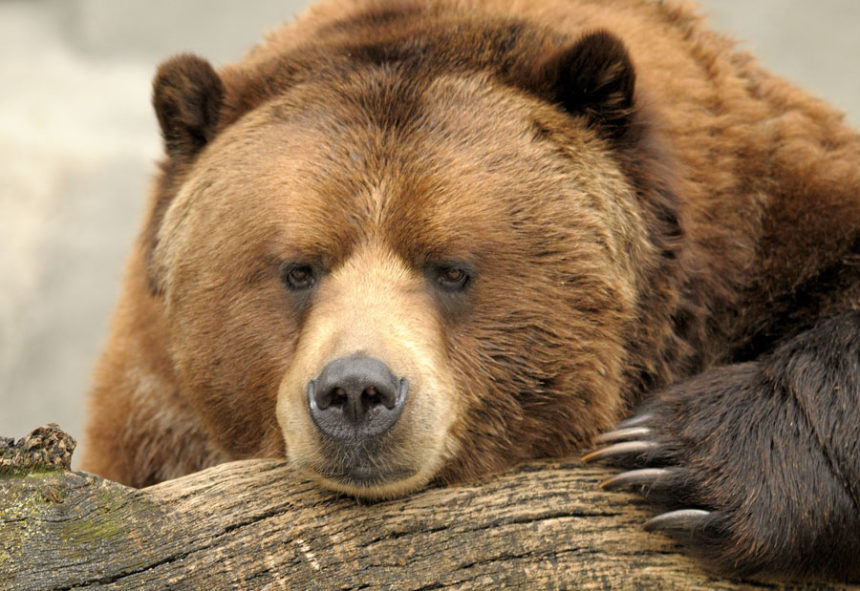 [Speaker Notes: We don’t want this to happen. To manage secondary trauma and prevent burnout, we need to complete the stress response cycle.  Draw heavily form the book Burnout, The Secret to Unlocking the Stress Cycle. 

Out.  Run from bear.  Come back:

Your community hugs you
You cry
Bear feast! – Literal fruits of labor
Dance party into the night
Tell the story, others watch, raptured. True connection, share emotion. 

Burnout,The Secret to Unlocking the Stress Cycle, Emily Nagoski, PHD, Amelia Nagoski, DMA]
We don’t battle with bears. (Our Modern-Day Stressors)
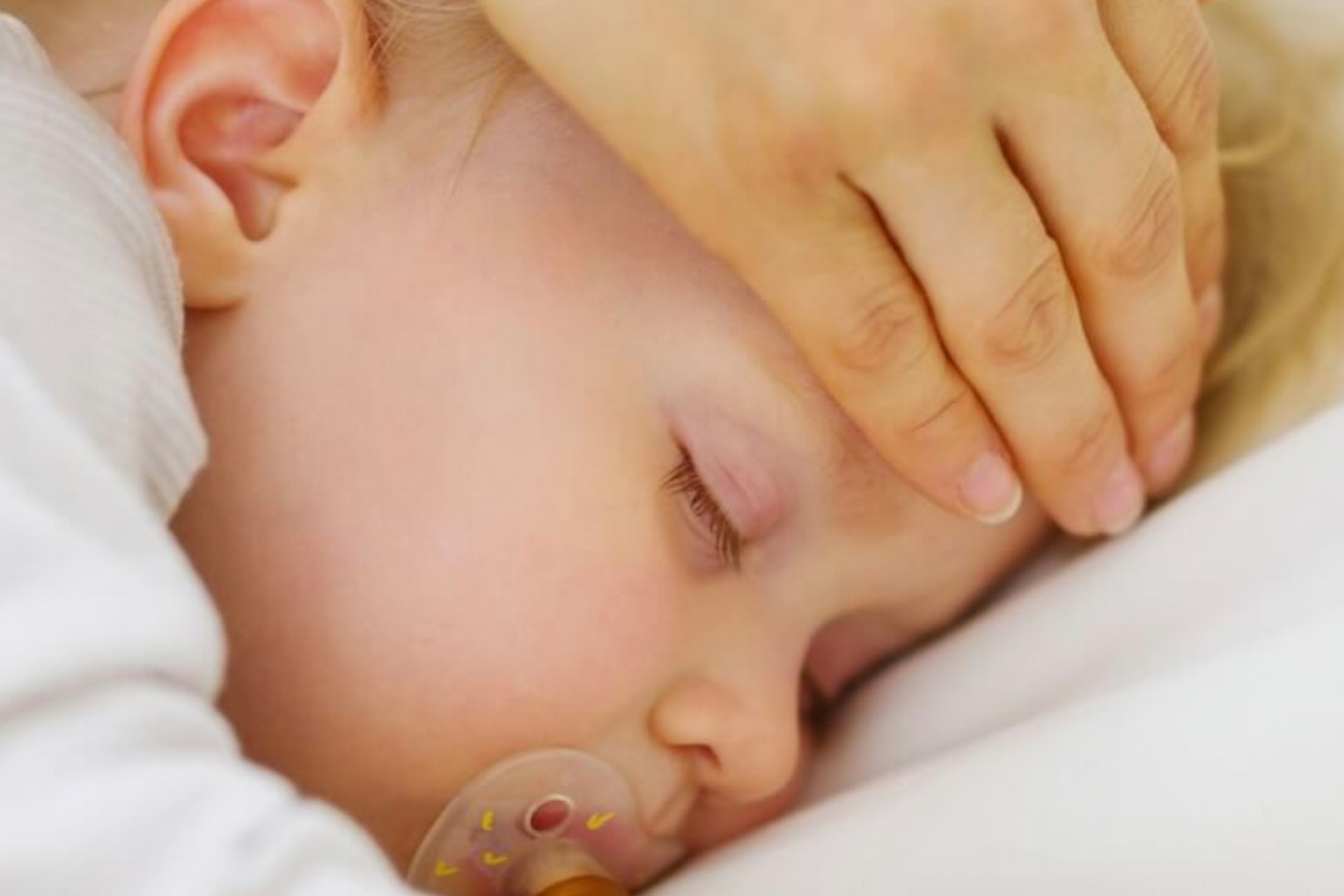 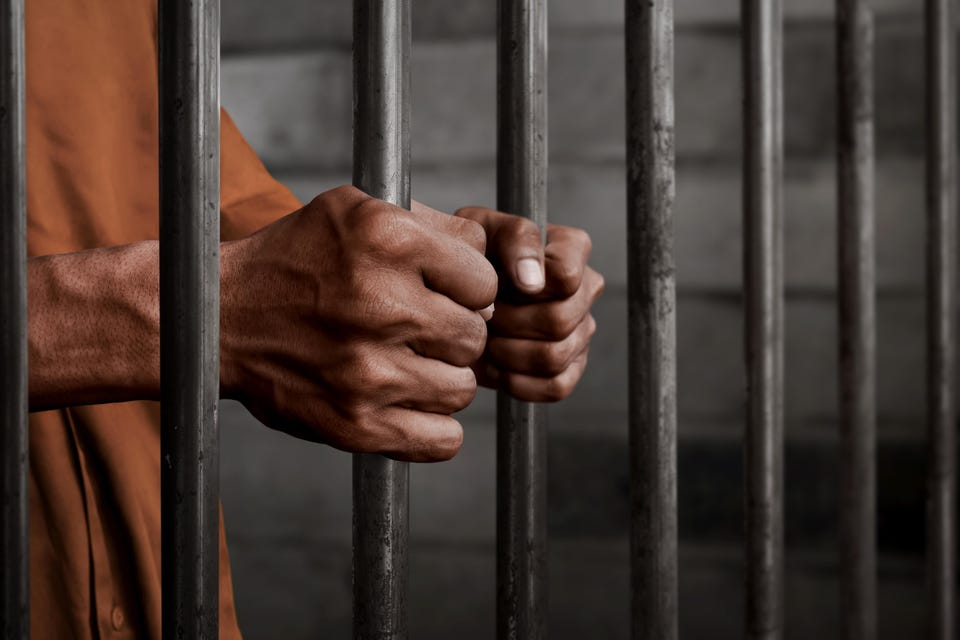 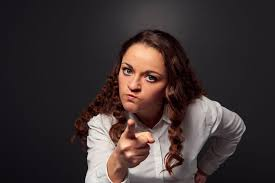 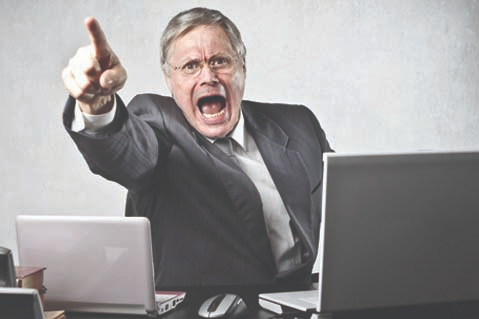 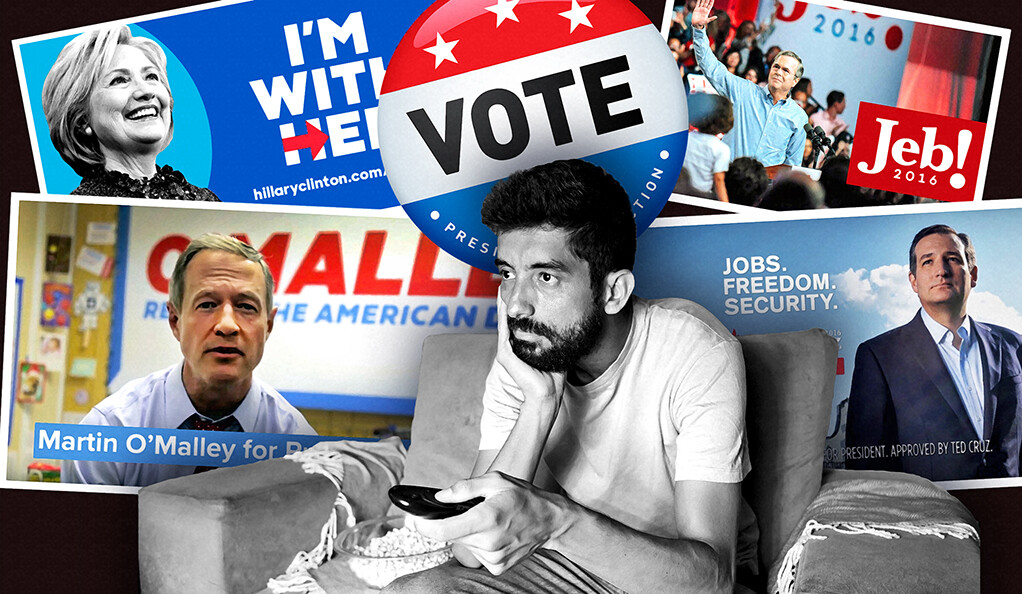 [Speaker Notes: We battle with  annoying coworkers, traffic, political ads, demanding clients, clients experiencing incarceration, illness, family separation…

When we slay the bear in these situations, we rarely have the celebration.  We don’t complete the stress response cycle.]
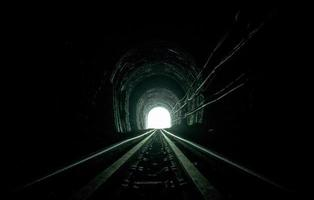 Moving through stress
Stress has a 
beginning, 
A middle 
and end.
[Speaker Notes: Identify that we are feeling stress 
Name it as stress and name the source
Deal with it

I remember reading Emily and Amelia Nogoski’s book called Burnout. It talks about how healthy people move through stress. According to research, our emotions go through phases, having a beginning, middle and end. The authors use the metaphor of emotions passing through a tunnel, getting to the other side where they are resolved.]
Just because you have dealt with the Stressor, doesn’t mean you have dealt with the Stress
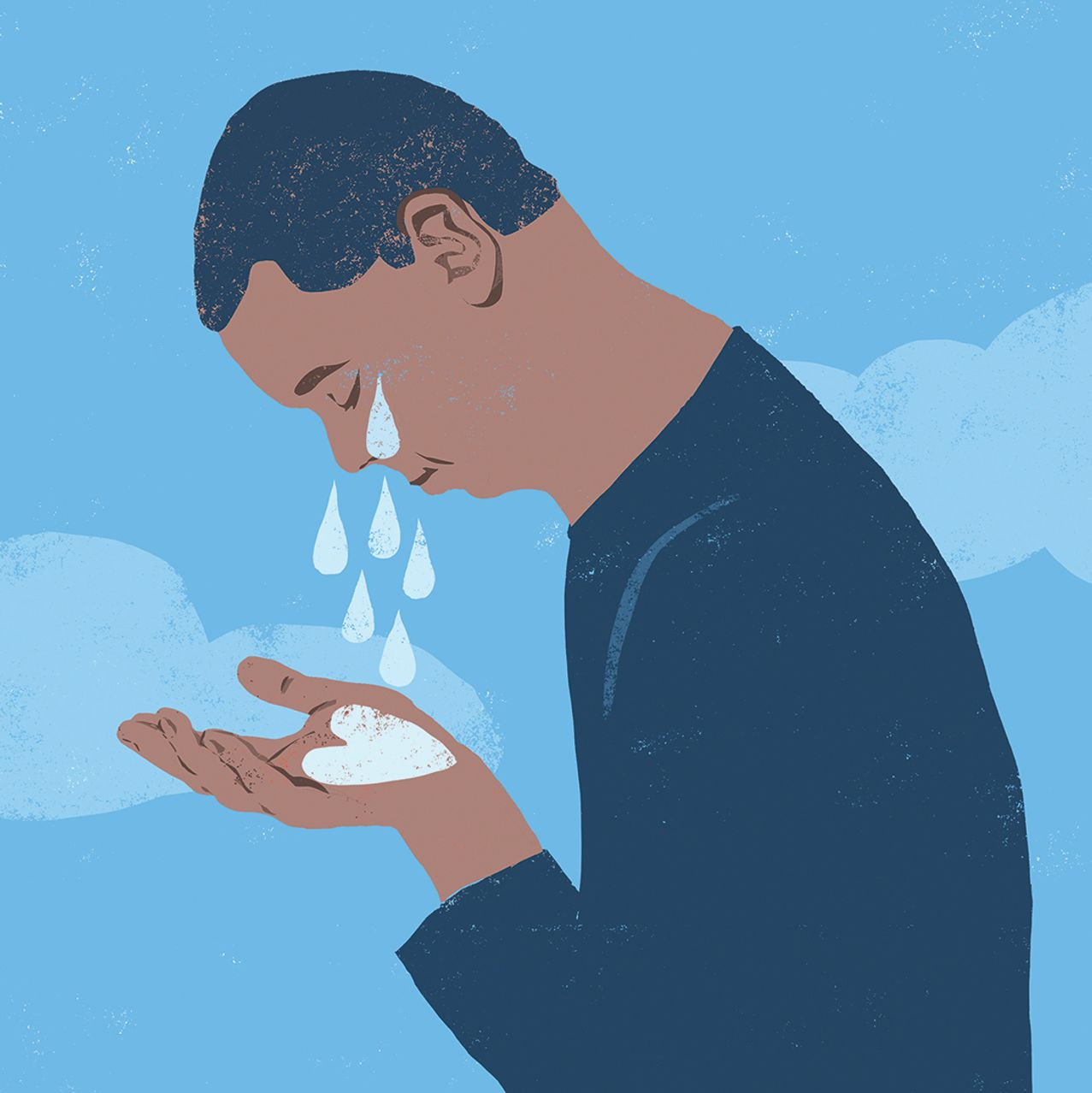 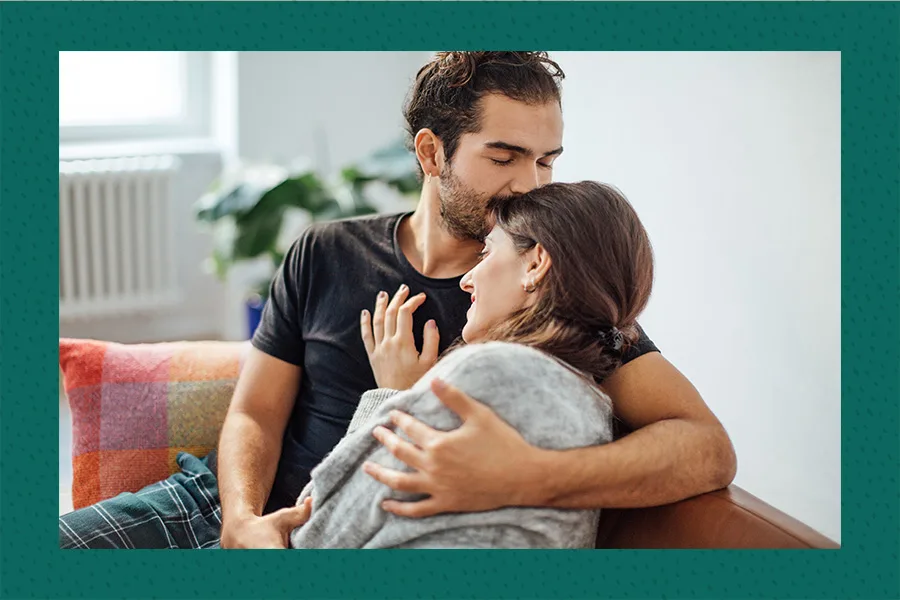 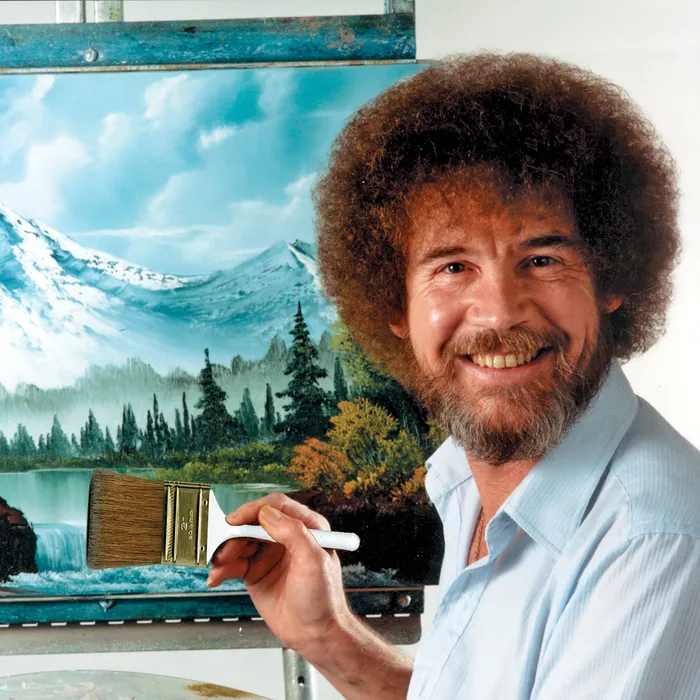 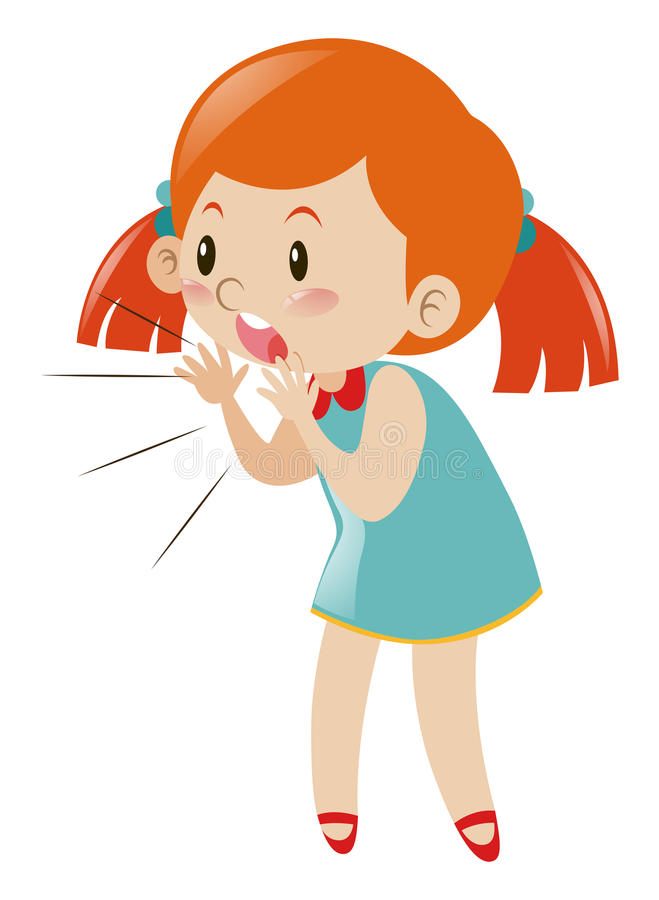 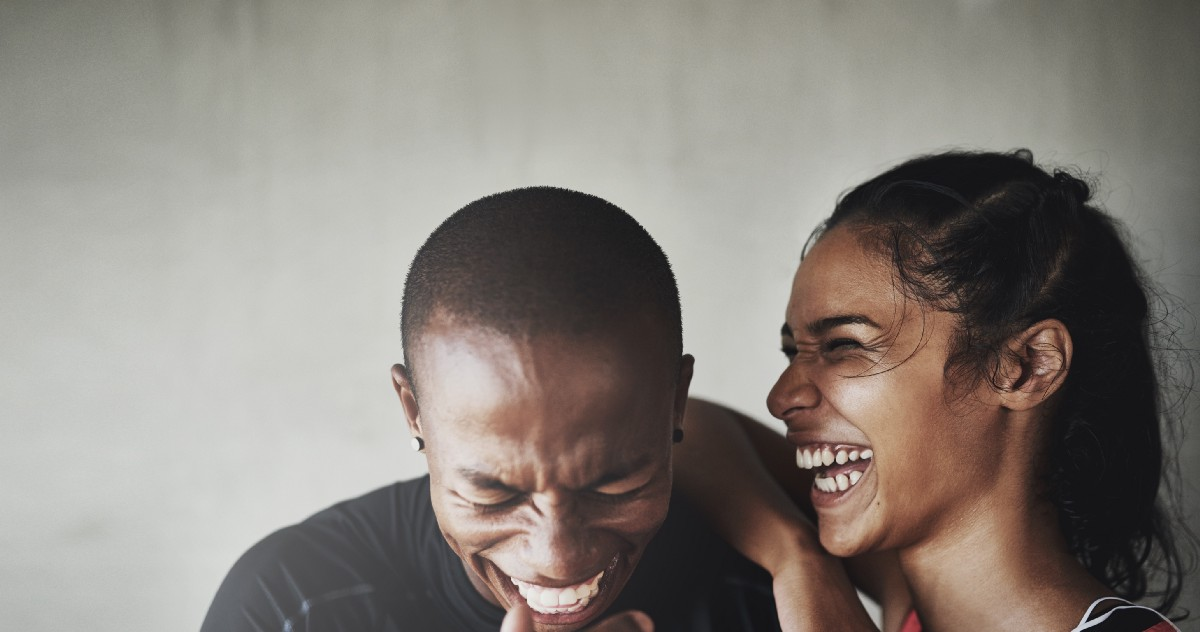 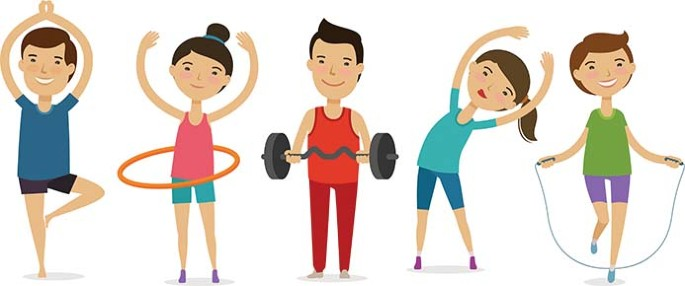 But what about the STRESS?!
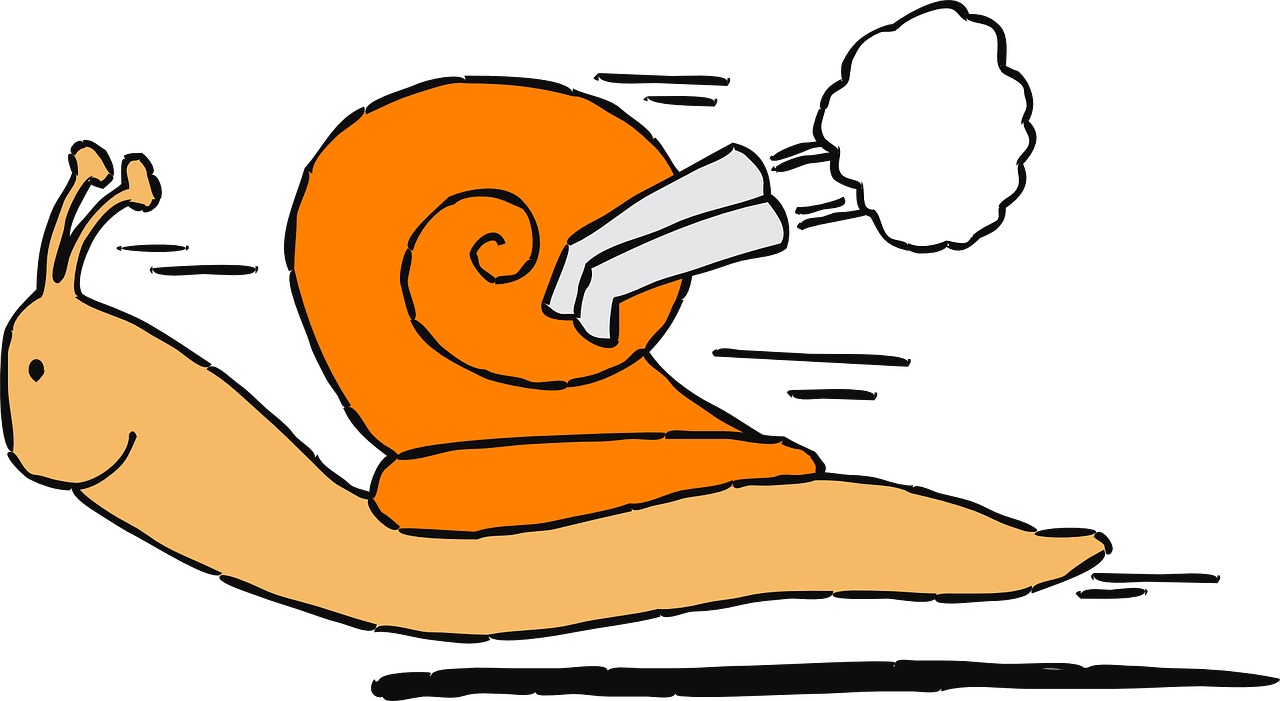 Healthy people move through stress.
[Speaker Notes: When I talked about the bear. 

Your community hugs you
You cry
Bear feast! – Literal fruits of labor
Dance party into the night
Tell the story, others watch, raptured. True connection, share emotion. 






Physical activity 
A good cry (What is your crying movie/book/song)
Affection – 6 second kiss, 20 second hug
Laughter
Creative Self Expression (Writing, Drawing, Singing)
Talking/Yelling/Crying it out
Coming together with your people]
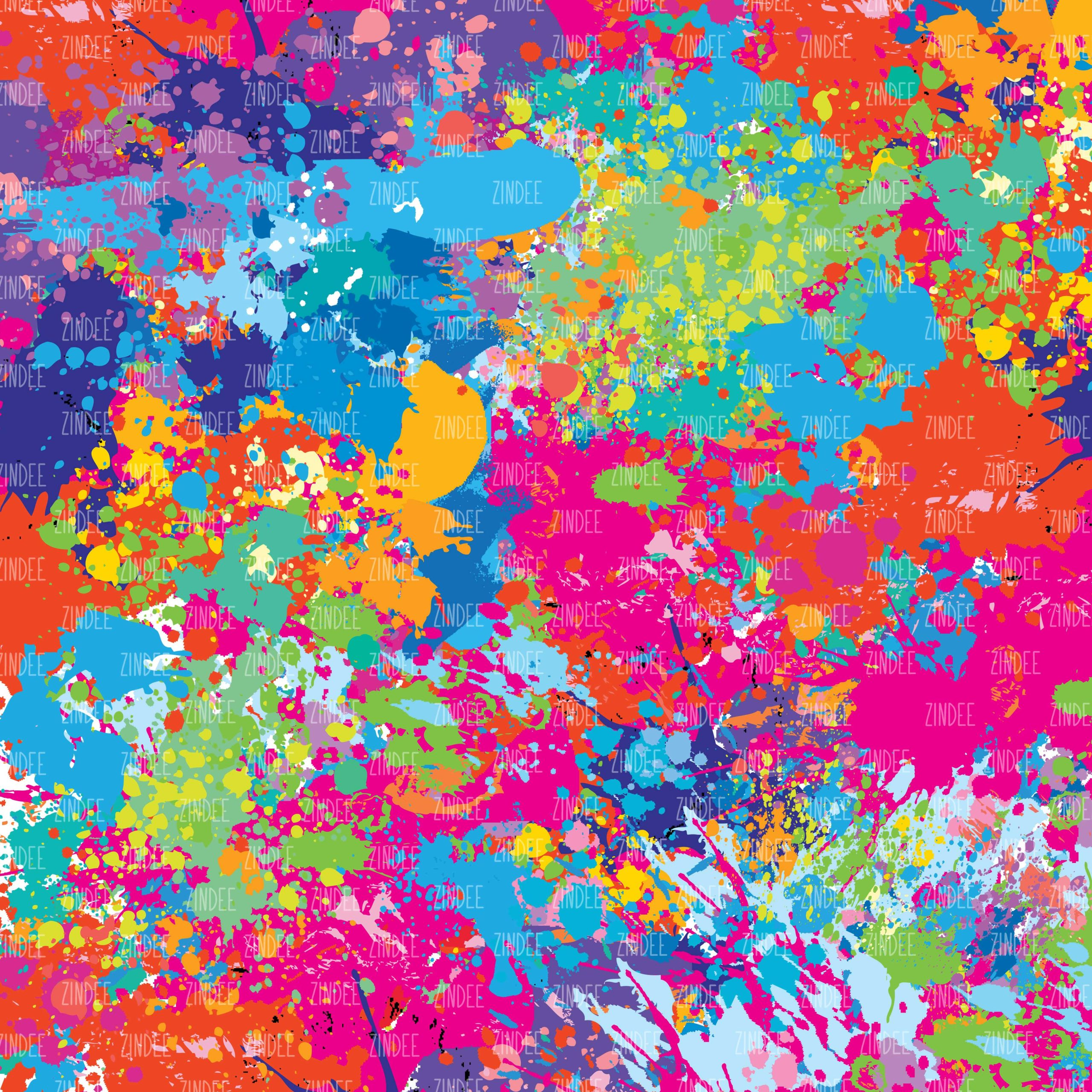 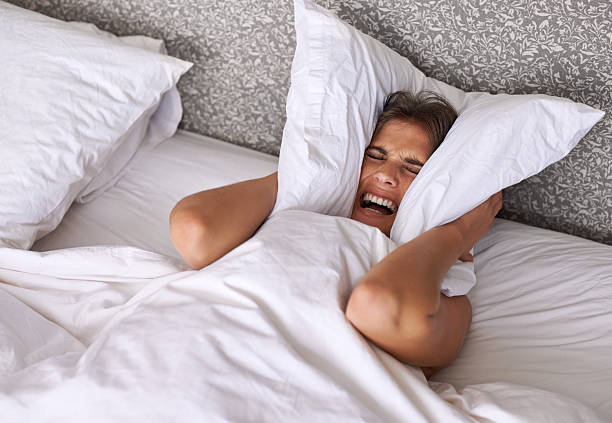 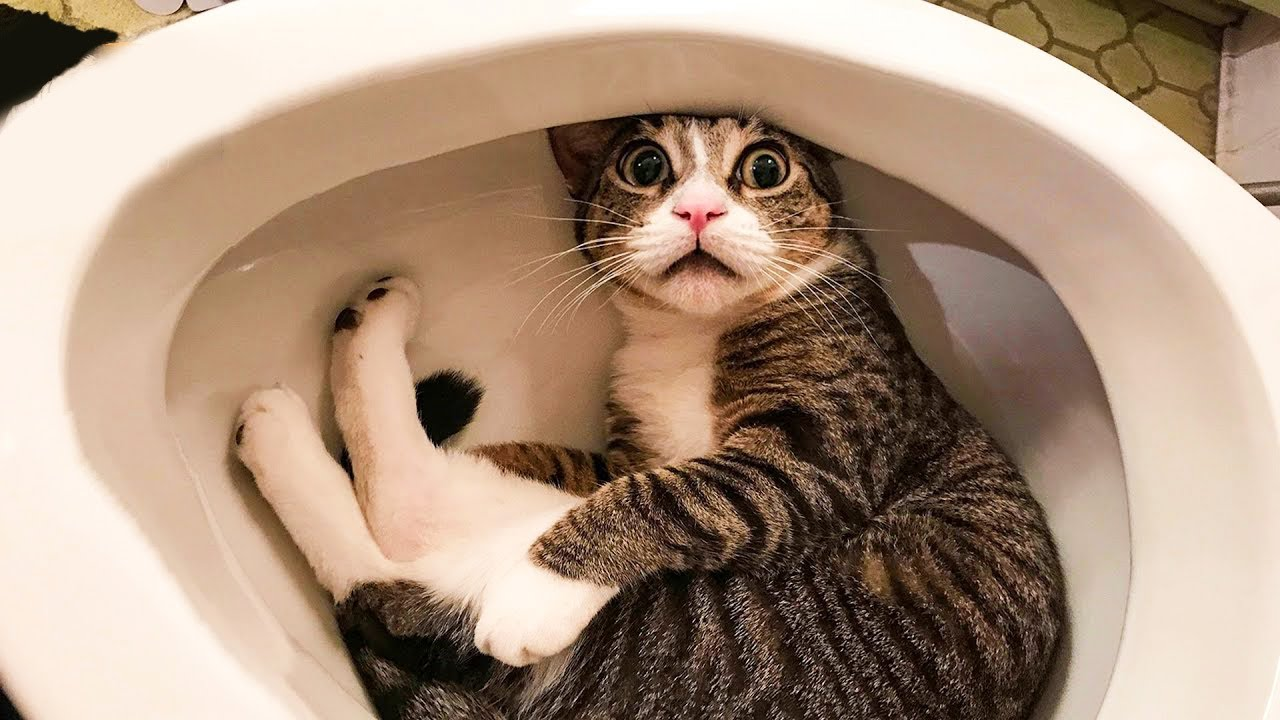 [Speaker Notes: Did you know dogs can’t be radiologists? But catscan. 


What do you call cheese that isn’t yours? Nacho cheese


A grasshopper walks into a bar. Bartenders says, ‘hey, we have a drink named after you!” and the grasshopper says ‘you have a drink named Steve?”]
Physical Activity
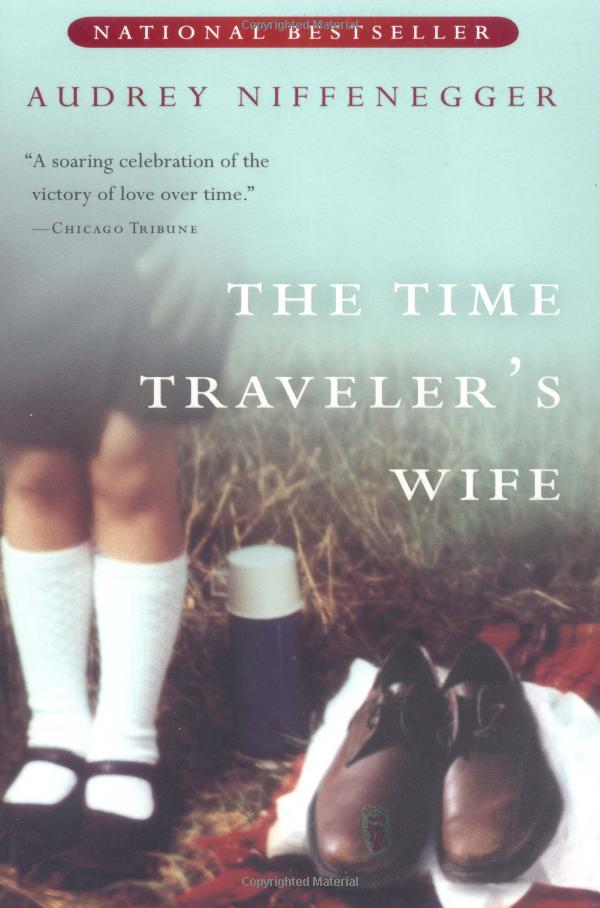 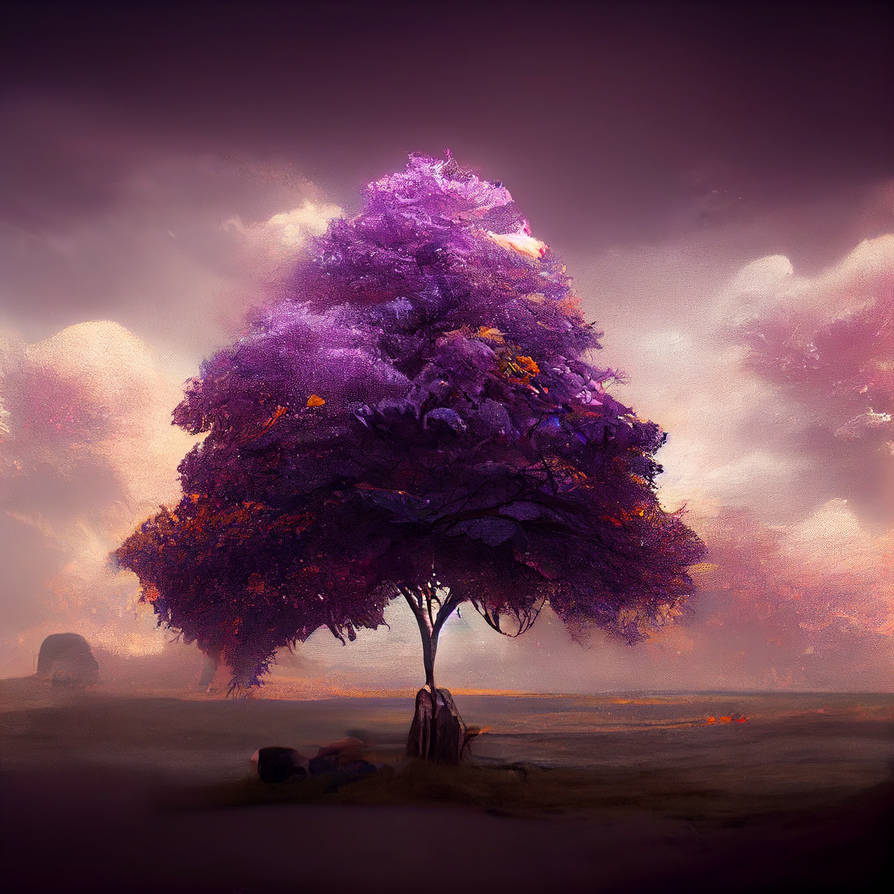 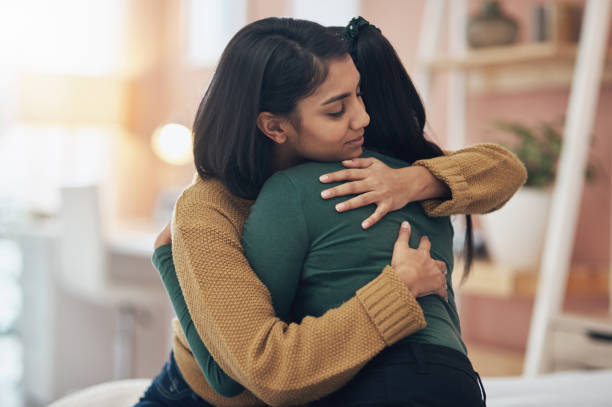 Physical Affection
Have someone you feel safe with to give you a long, strong hug (about 20 seconds according to the research). Affection – 6 second kiss, 20 second hug


Physical affection helps your body release trust and bonding hormones like oxytocin, and those can chase away the sense of danger your body was previously holding onto. As our hormones shift, our heart rate slows and our body begins to feel safe.
[Speaker Notes: https://hr.uky.edu/thrive/11-17-2020/completing-our-bodys-stress-re

sponse-cycle#:~:text=Here's%20a%20simple%20one%3A%20breathe,%2Dor%2Dflight%20stress%20response.]
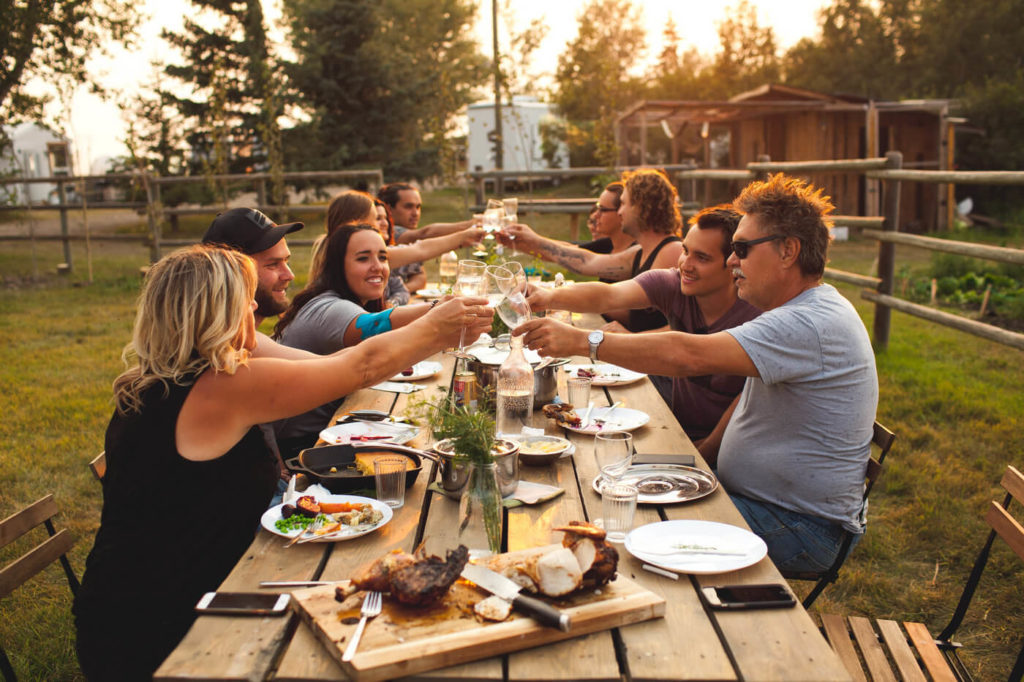 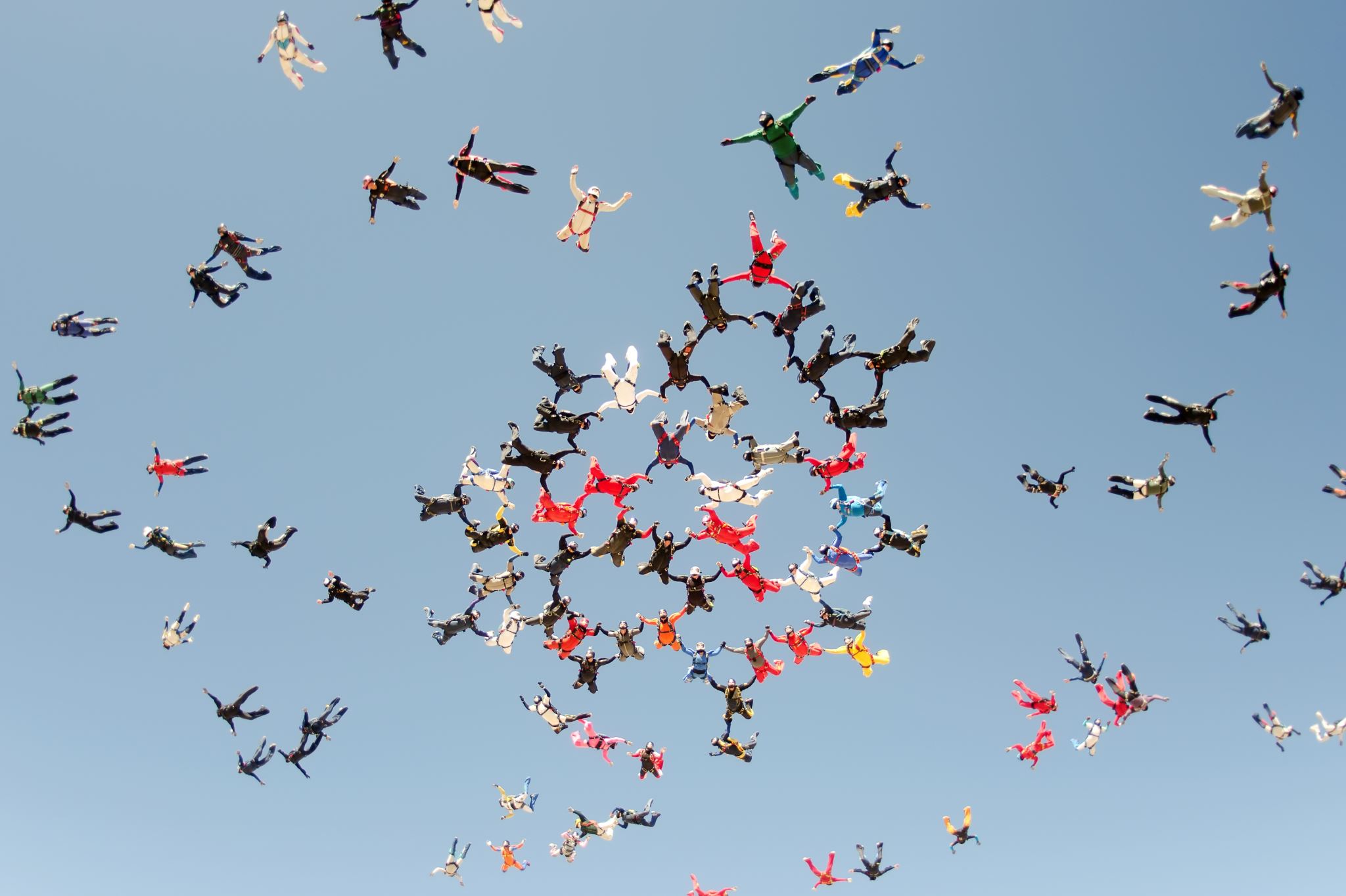 Activity
What are ways you would like to complete your stress response cycle?
[Speaker Notes: Physical activity 
Move Heavy items in house
Clean
Plank Hold a plank for a minute. “This flexes your core muscles, which does two important things,” says Tarr. “One thing it does is force diaphragmatic breathing, which sends a signal to your brain to stop producing stress hormones like cortisol. The second thing it does is it can help keep your spine, neck and back healthy if you sit at a desk all day.”

A good cry (What is your crying movie/book/song)
Affection – 6 second kiss, 20 second hug
Laughter
Creative Self Expression (Writing, Drawing, Singing)
Talking/Yelling/Crying it out
Coming together with your people
Write an angry letter
Nap

When I talked about the bear. 

Your community hugs you
You cry
Bear feast! – Literal fruits of labor
Dance party into the night
Tell the story, others watch, raptured. True connection, share emotion.]
Wellness
"Wellness is not a state of being—it’s a state of action. It is the freedom to oscillate through the cycles of being human. Real-world wellness is messy, complicated, and not always accessible. If you sometimes feel overwhelmed and exhausted, that doesn’t mean you’re doing it wrong; it just means you’re moving through the process. Grant your body permission to be imperfect and listen to your own experience." - Drs. Amelia and Emily Nagoski, "Burnout."
Life
Modern Business Structures and Cultures in Law and Completing the Stress Cycle
Challenging
Helpful
Hourly Billing
Contingency Fees
Eat-What-You- Kill
Client Centered and Trauma Informed Lawyering
Flat Fee
Base Salary
Limited Scope 
Client Centered and Trauma Informed Lawyering
Year
How are we reducing the stressors? (EACO)
Day/Week
[Speaker Notes: Self Care
Processing Time (Start, End)]
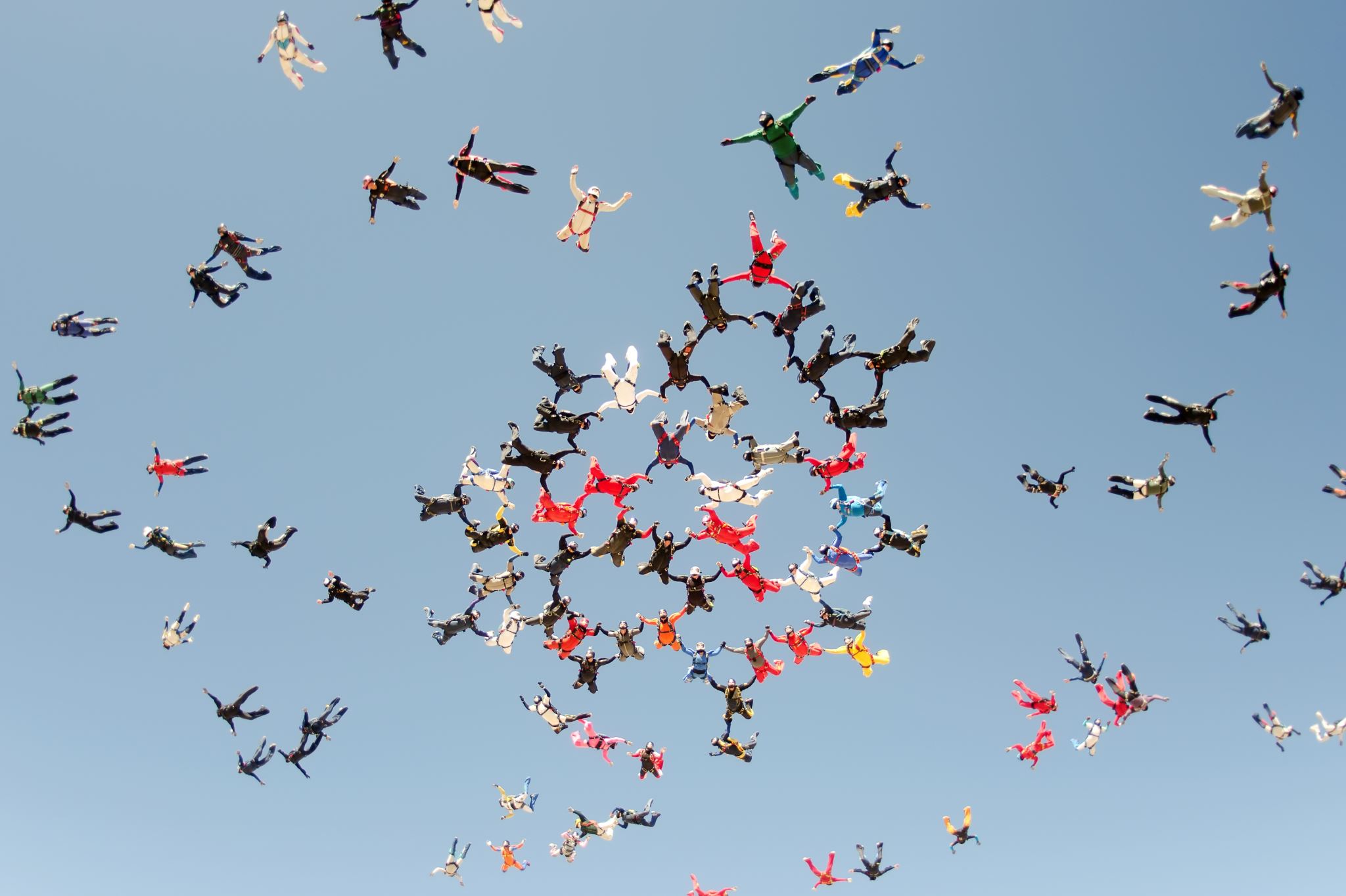 Activity
What are ways you can alter your life/practice to allow for completing the stress response cycle?
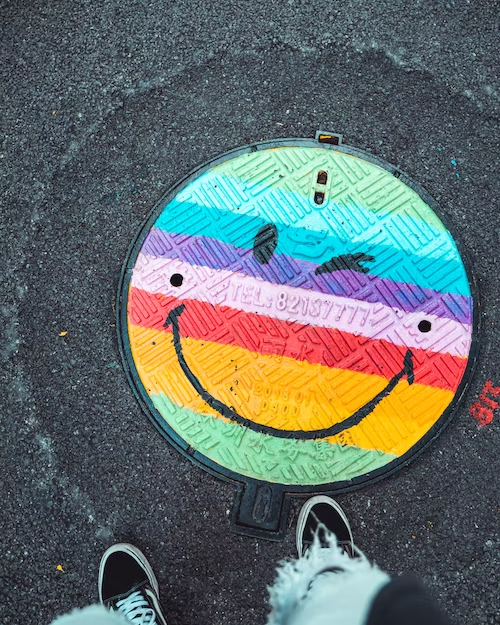 Happy Lawyering!
Erin E. Lee Schneider
Assistant Dean for Student Services
Drake University Law School
Erin.schneider@drake.edu